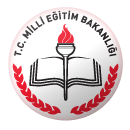 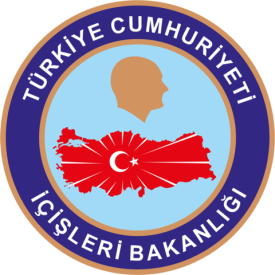 TURKISH REPUBLICSULTANGAZI LOCAL AUTHORITY OF EDUCATION
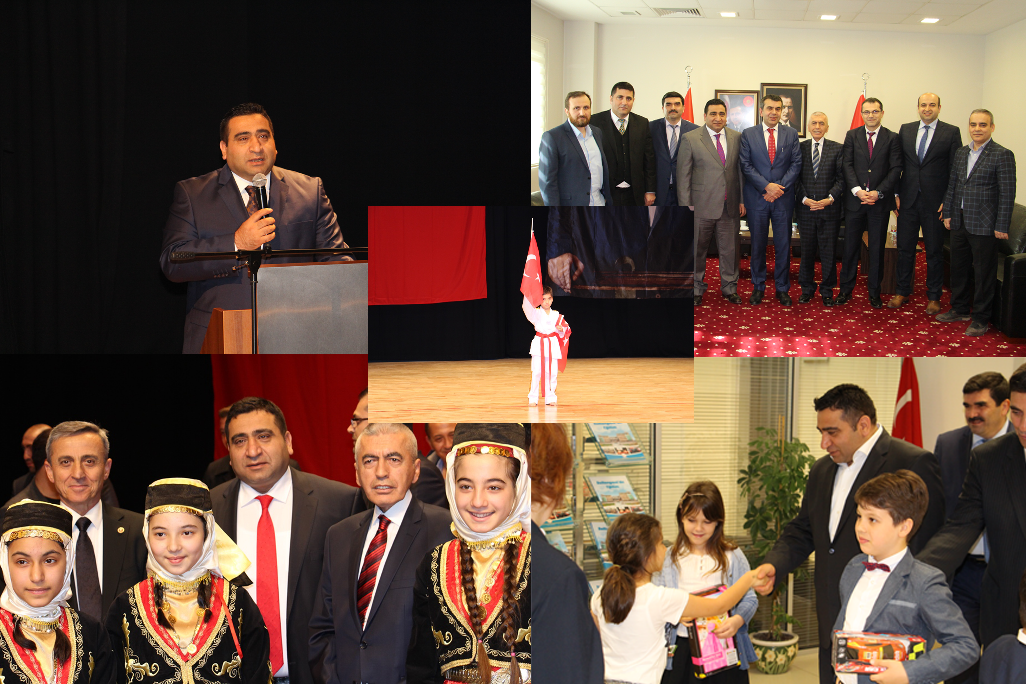 Creating an Innovative Platform of Communication and Teaching in a Digital Society
Implementation of the Project at Mobil Imam Hatip Secondary School
Effects of the Project at School
They are using interdisiplinary  information, ICT and analytical tools
They are using the methods proposed in the project and applying them to students
Teachers are working in collabration and planning the lessons together by selecting topics from different fields such as science, art, history, politics, media, everyday events.
Lessons are more interesting, fun and fulfill the needs of the students
Effects of the Project on Teachers
They are integrating related topics into the units
 Using ICT resources effectively in their lessons
Applying non-formal methods during the lesson such as warm-up activities, games, songs, acting, poetry, song lyrics and article writing
Open to learning from other educators, working in collabration
Adjusted their teaching methods based on the changing curriculum, practices and requirements
Effects Of The Project on Students
They are better at listening and understanding  English
Expressing their ideas clearly
Better at collabration with peers
Developed their debating skills
Active in their learning process
More confident while speaking in front of audiance
Effcets of the Project On Classroom Atmosphere
The classroom atmosphere is encouriging , motivational, non-judgemental
Peer evaluation is encouraged and supported
Students’ responses are praised frequently
Students appear to be absorbed and enjoying classroom avtivities, they are giving full attention to legitimate class activities whether doing small group time, class discussion, etc.
Creating an Innovative Platform of Communication and Teaching in a Digital Society
Dissemination Activities in Sultangazi
Held meetings with school principals, teachers and students
Made presantations of the project
Gave information about the purposes of the project
Showed sample lesson plans and mentioned the project’s successful implementation at Mobil Imam Hatip Secondary School
Project welcomed with excitement in our schools and some teachers started to apply it in their lessons
Meeting With School Principals
Meeting with School Principals
Meeting with Teachers
Meeting with Teachers
Meeting With Teachers
Meeting with Teachers
Meeting With Teachers
Meeting with Students
Meeting with Students
Future Planning For Dissemination Activities
We will try to reach all teachers in our district and invite them to the meeting we are orginizing for dissemination activities of the project
Organize meetings with the students and explain them the implementation of the project and its benefits on their learning processes.
On 16th March 2020 - Meeting with school principals
On 6th April –Meeting with teachers
On 14th April – Meeting with students
We will give information about how to apply the project in their schools
Try to develop topics related to our culture and experiences
Feedback Sessions In June
We will discuss the topics and metarials, evaluation methods selected and what can be done to develop them 
Evalute the outcomes of the project 
Compare performances  of the students from the test group with that of students from standart groups
THANK YOU